- l , h ,  l¸ ®a , « li
   lÝ lÏ,  h¶ hª
- Hµ cã ba l« ®á.
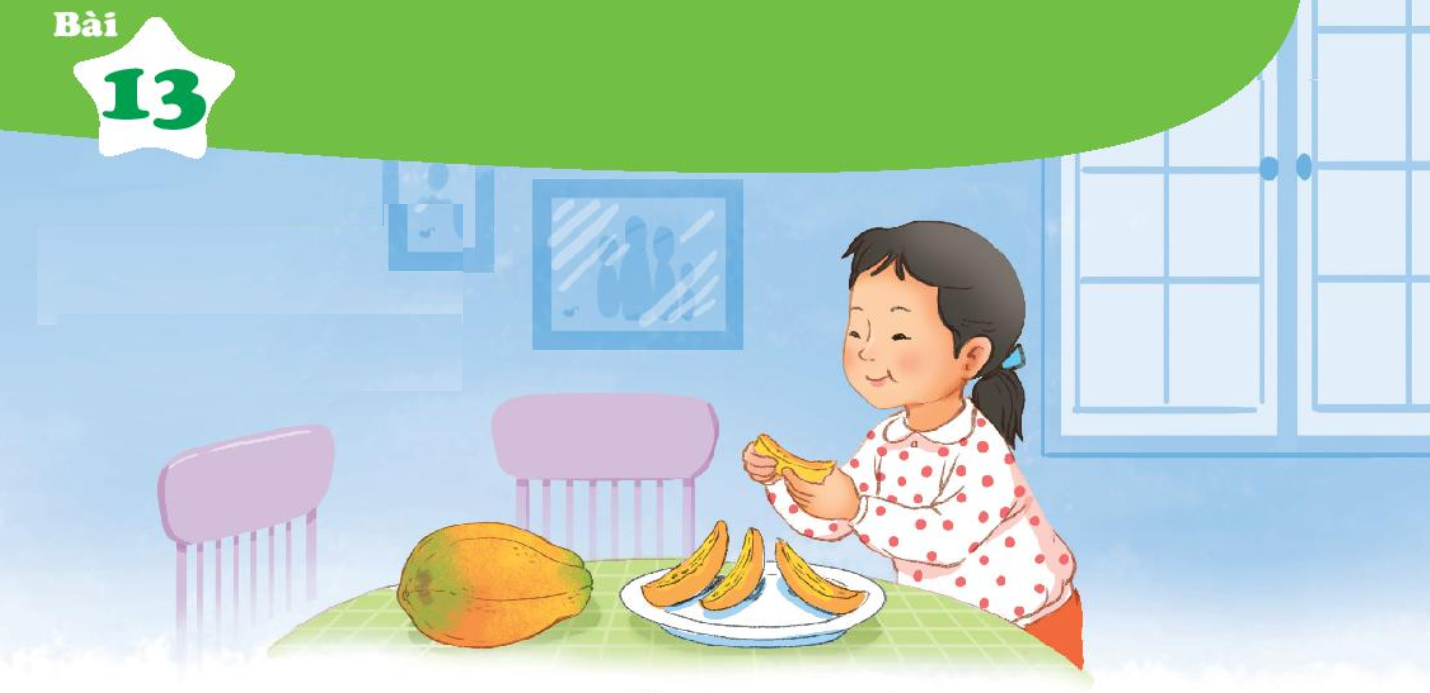 NhËn biÕt
§u ®ñ chÝn ngät lõ.
§u ®u chÝn ngät l­.
U - u
Ư - ư
u
­ ư
l
­
®
u
ư
®ñ
lõ
dï       ®ñ      hò
du       ®u      hu
cö      dù      l÷
®
u
l
ư
®ñ
lõ
dï     ®ñ      hò
cö     dù      l÷
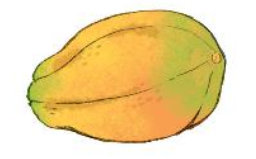 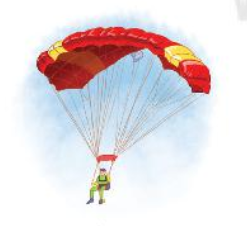 ®u ®ñ
®u ®u
dï
du
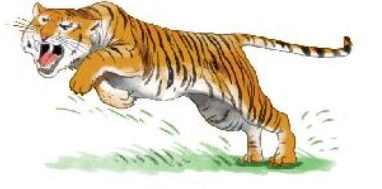 hæ d÷
hæ d­
®
u
l
ư
lõ
®ñ
dï     ®ñ     hò  
     cö     dù      l÷
dï    ®u ®ñ    hæ d÷
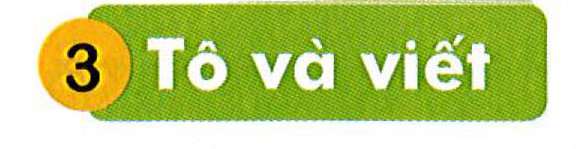